Vorab-Informationen für Multiplikatoren/Multiplikatorinnen
Vielen Dank, dass Sie die DRK-Engagementplattform in Ihrem Landes- oder Kreisverband verbreiten. Zentrale Informationen für die Kommunikation gegenüber Kreisverbänden und/oder DRK-Einrichtungen finden Sie auf den folgenden Folien.
Die vorliegende Präsentation bietet lediglich einen Überblick. Eine detaillierte(re) Anleitung, wie die DRK-Engagementplattform von DRK-Gliederungen verwendet werden kann, finden Sie in unserem Handbuch.

Passen Sie die Präsentation für die Weiterverbreitung gerne nach Ihren Bedarfen an. Die ausgeblendeten Folien können Sie ebenfalls verwenden.

Falls Sie Fragen haben, können Sie sich an easi@drk.de wenden. Wir denken gerne gemeinsam mit Ihnen an, wie wir Sie bei der Verbreitung der DRK-Engagementplattform in Ihrer Gliederung unterstützen können.
Die DRK-Engagementplattform
1
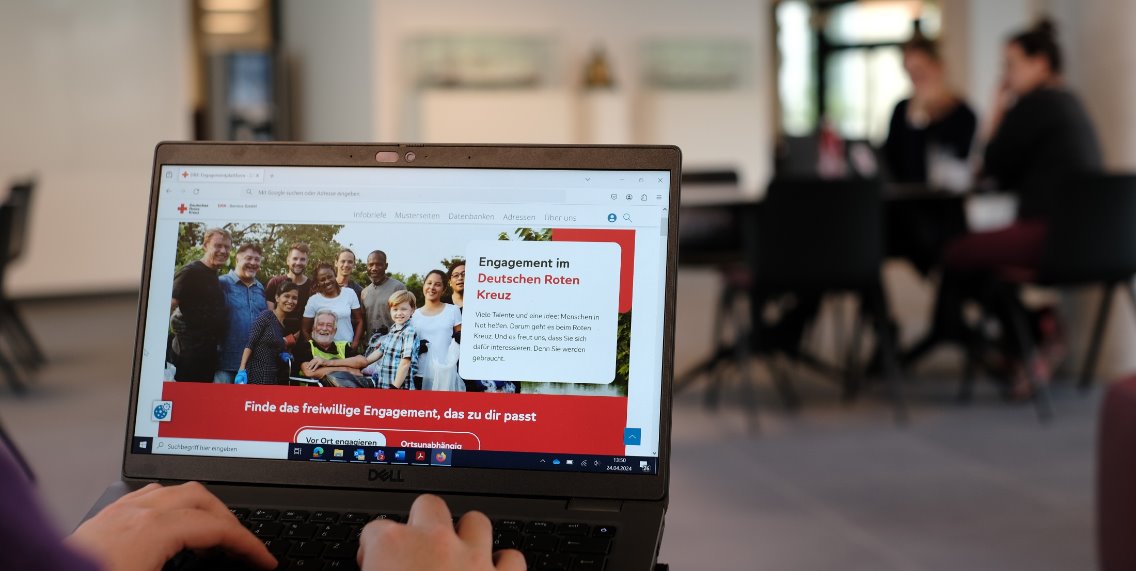 Der digitale Weg ins Ehrenamt
Die DRK-Engagementplattform
Die DRK-Engagementplattform: Kurz und knapp.
Die DRK-Engagementplattform unterstützt DRK-Gliederungen und –Einrichtungen dabei, über das Internet Engagementinteressierte zu finden.
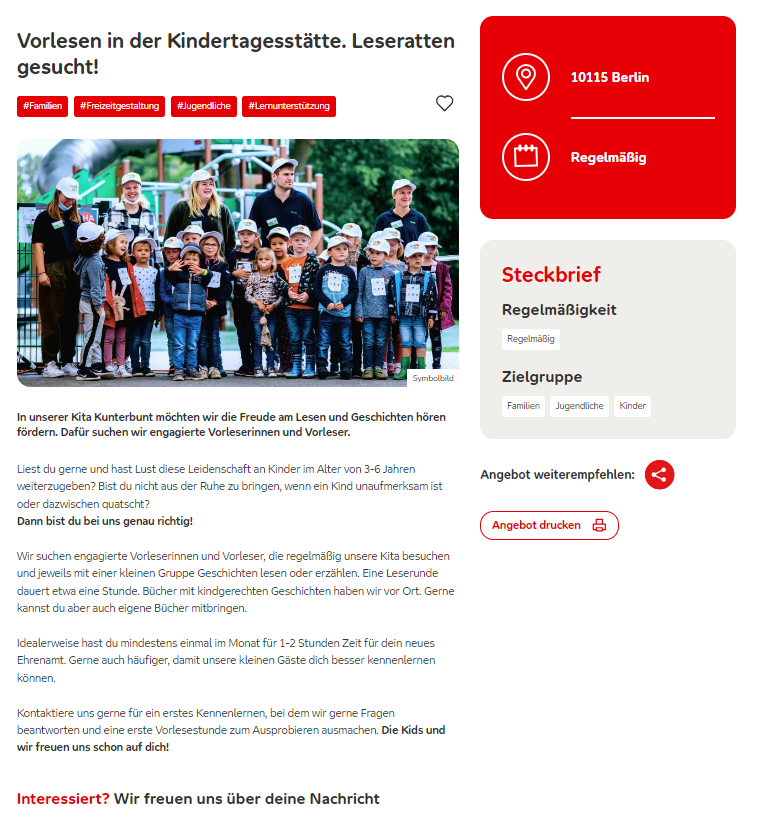 In wenigen Minuten können Ehrenamtskoordinationen und/oder Verantwortliche aus DRK-Einrichtungen (über die DRK-Dienstleistungsdatenbank) digitale Engagementangebote erstellen.
Die Engagementangebote werden reichweitenstark in der DRK-Engagementplattform auf DRK.de ausgespielt. Die Plattform kann auch auf den Gliederungs-Webseiten eingebunden werden. Alle DRK-Angebote werden zusätzlich automatisiert auf externen Engagementseiten ausgespielt.
Engagementinteressierte erhalten auf der jeweiligen Engagementseite in der DRK-Engagementplattform detaillierte Informationen zur Tätigkeit und nehmen mit wenigen Klicks Kontakt mit der jeweiligen Einrichtung auf.
Die DRK-Engagementplattform
3
Mehrwerte der DRK-Engagementplattform
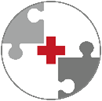 Engagementinteressierte werden zusätzlich zur analogen Ehrenamtsakquise dort abgeholt, wo sie immer mehr Zeit verbringen: Im Internet.
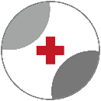 Engagementplattform als Brückenbauerin: Bringt Engagierte niedrigschwellig und unbürokratisch mit wichtigen DRK-Projekten zusammen.
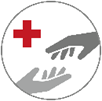 Passgenaue Suche für Interessierte: Angebote können geografisch und interessensbezogen gefiltert werden.
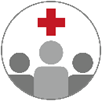 Große Reichweite: DRK-Engagementangebote werden einmal erstellt und daraufhin automatisiert auf verschiedenen Webseiten ausgespielt.
Die DRK-Engagementplattform
4
Anleitungen & Unterstützungsmaterialien...
… finden sich auf drk-wohlfahrt.de/drk-engagementplattform

 Detaillierte Handreichung für Nutzende mit
technischer en-detail-Anleitung,
Formulierungen und Tipps für die Erstellung von Engagementangeboten,
Tipps & Tricks zur Abstimmung vor Ort zwischen Einrichtungen & KV-Ehrenamtskoordination sowie Materialien

Kommunikationsmaterialien zur Verbreitung & für Ehrenamtskoordinationen

Laufende Schulungen für Datenpflegerinnen/Datenpfleger durch die DRK-S
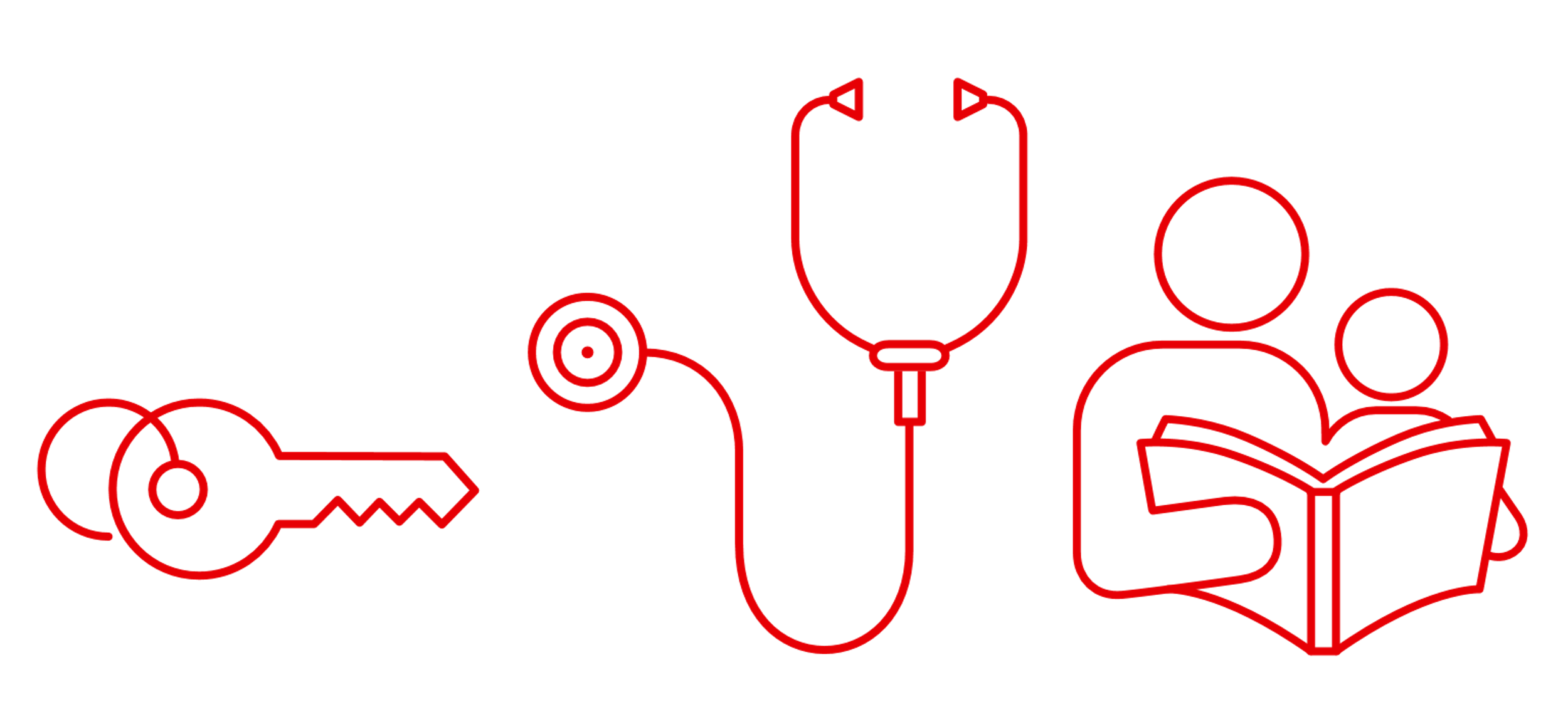 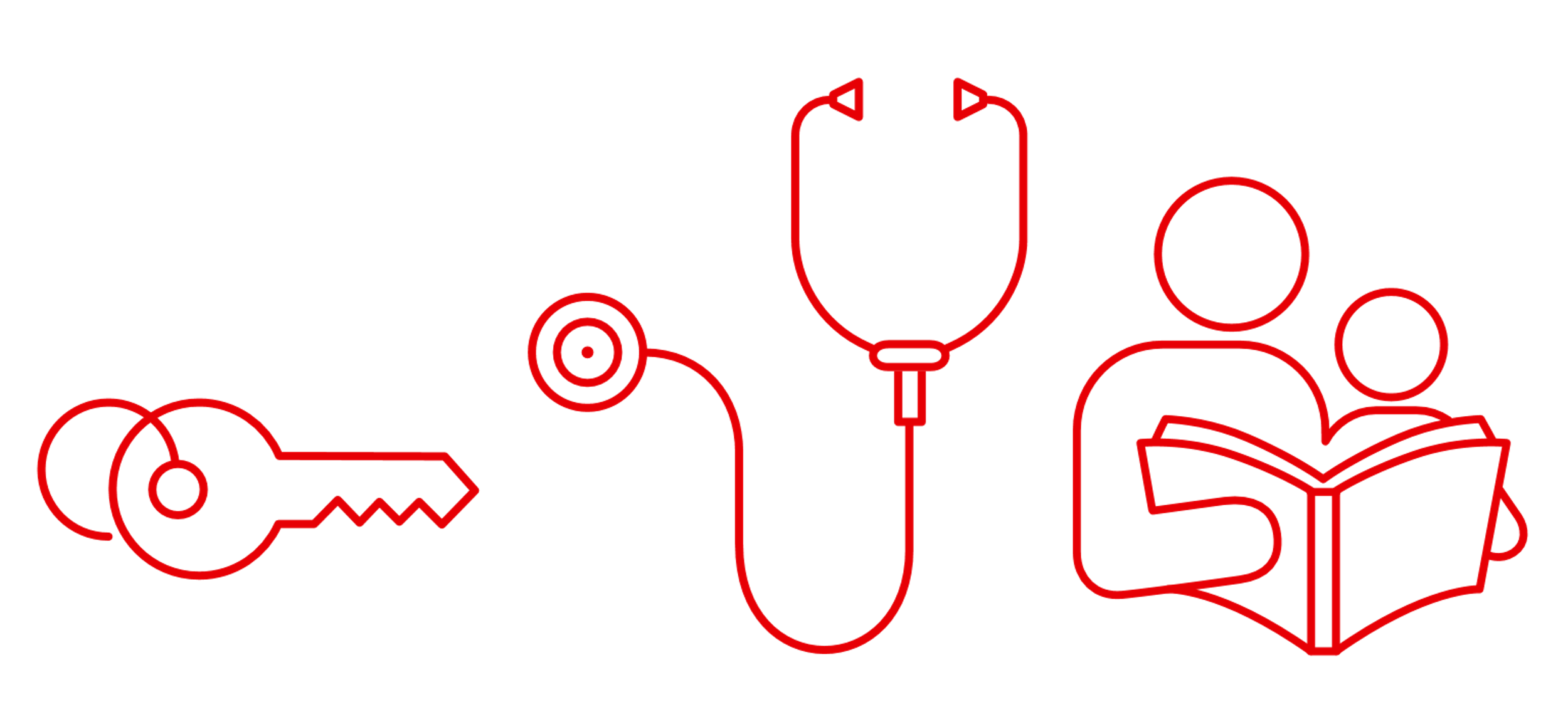 Die DRK-Engagementplattform
5
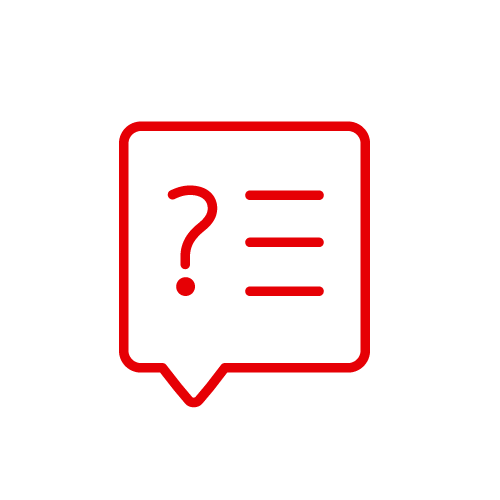 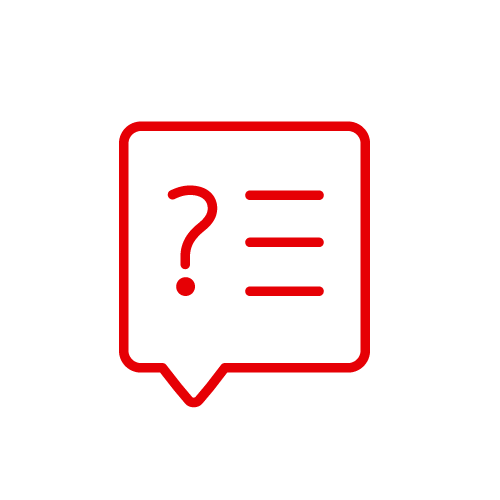 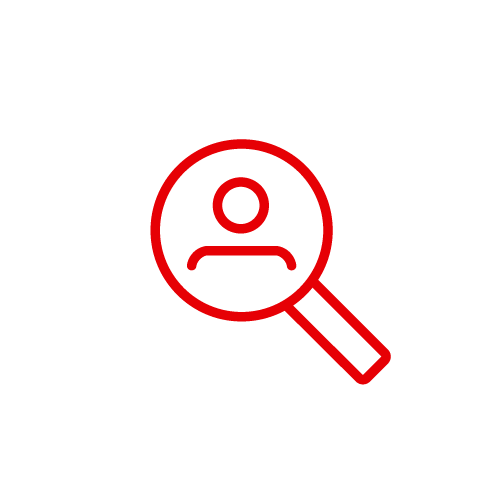 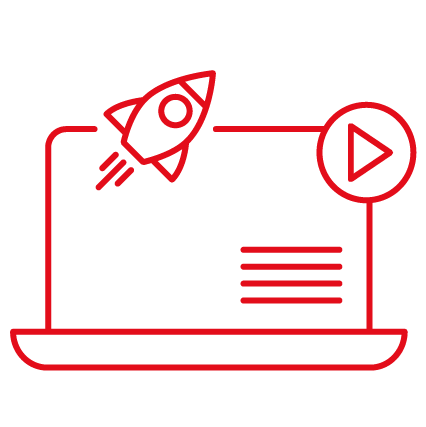 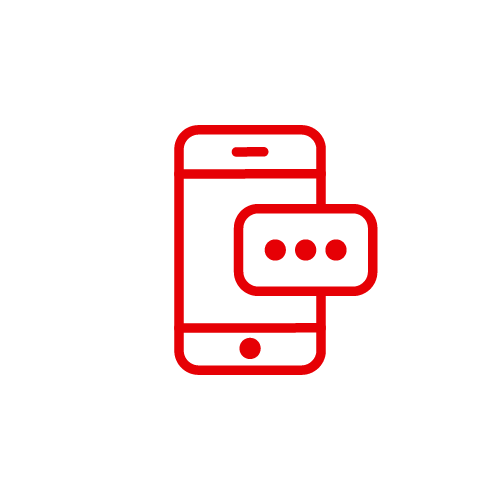 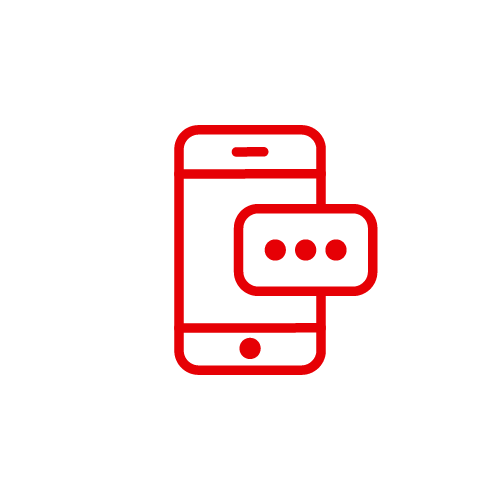 Die DRK-Engagementplattform
Design, Funktionalitäten & Verortung
Die DRK-Engagementplattform
6
Aus Sicht der Engagementinteressierten: Wo werden die DRK-Angebote ausgespielt?
Die DRK-Engagementplattform ist der zentrale Ort, an dem DRK-Engagementangebote von Engagementinteressierten gefunden werden. Sie ist auf DRK.de zu finden, kann jedoch auch auf den KV- und LV-Websites eingebunden werden.
Verortung
www.drk.de/engagementplattform 
LV/KV: auf allen Gliederungsseiten einbindbar über Musterseiten der DRK-Service GmbH


Intuitiv nutzbar & barrierefrei
keine Registrierungsschranke
Menschen mit Einschränkungen bei Entwicklung beteiligt
Screenreader-optimiert, Barrierefreiheits-Filter, gute Lesbarkeit & Kontraste, diverse Bilder
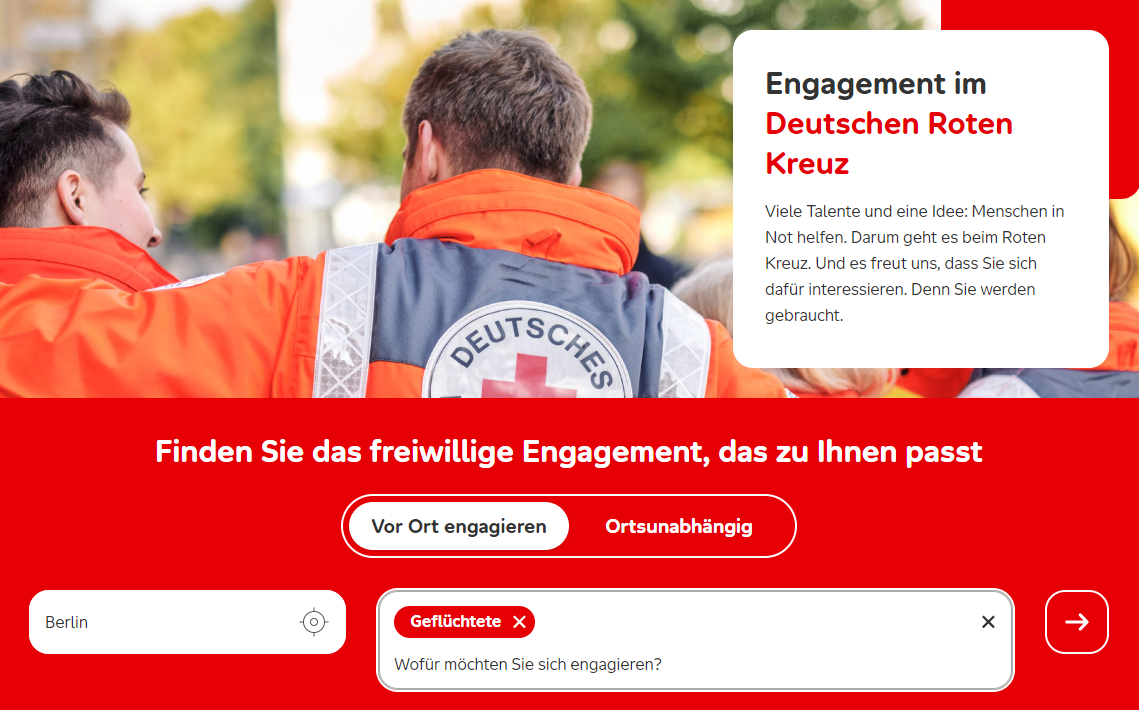 Die DRK-Engagementplattform
7
Aus Sicht der Engagementinteressierten: Wie werden DRK-Engagementangebote gefunden?
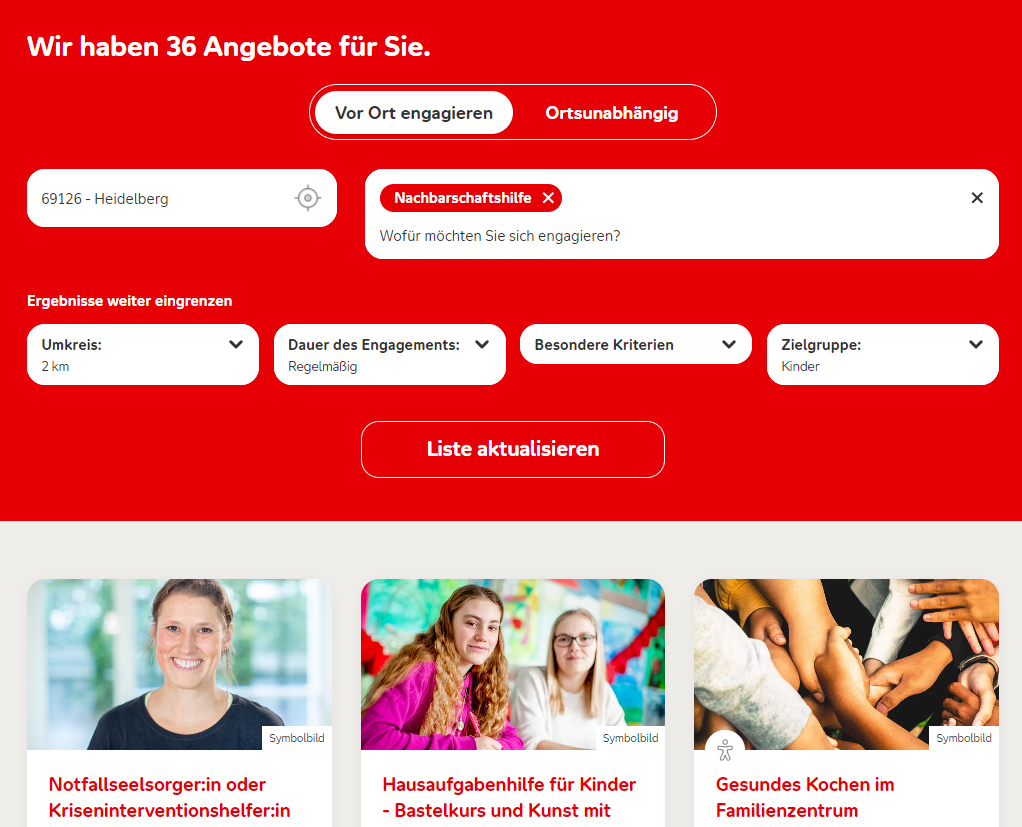 Kategorisierung verschiedener Engagementformen
Analoges Engagement (klassisch, vor Ort)
Digitales Engagement (via Internet, ortsunabhängig)


Detailfilterung nach verschiedenen Kriterien
Geografische Verortung & Radius
Thematische Verortung (z.B. Nachbarschaftshilfe, Katastrophenschutz, etc.)
Dauer des Engagements (Stetig / Flexibel / Einmalig)
Barrierefreiheit
Zielgruppe (z.B. Kinder)
Die DRK-Engagementplattform
8
Aus Sicht der Engagementinteressierten: Wie werden DRK-Engagementangebote gefunden?
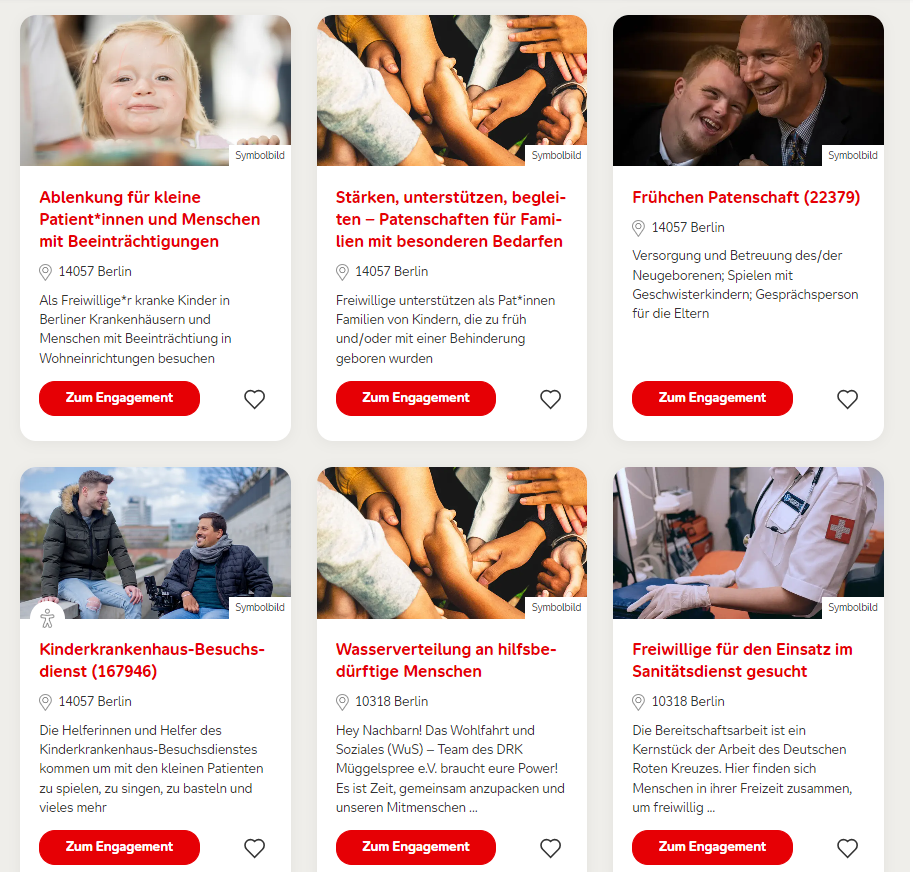 Nach der Filterung
Übersichts-Anzeige aller Angebote, die der individuellen Filterung entsprechen
Zeit zum Stöbern


Detailseite des Engagementangebots
Konkrete Beschreibung der Tätigkeit


Kontaktfeld
Interessierte können direkt über die Maske oder die hinterlegten Daten mit der DRK-Einrichtung oder der vermittelnden Gliederung Kontakt aufnehmen
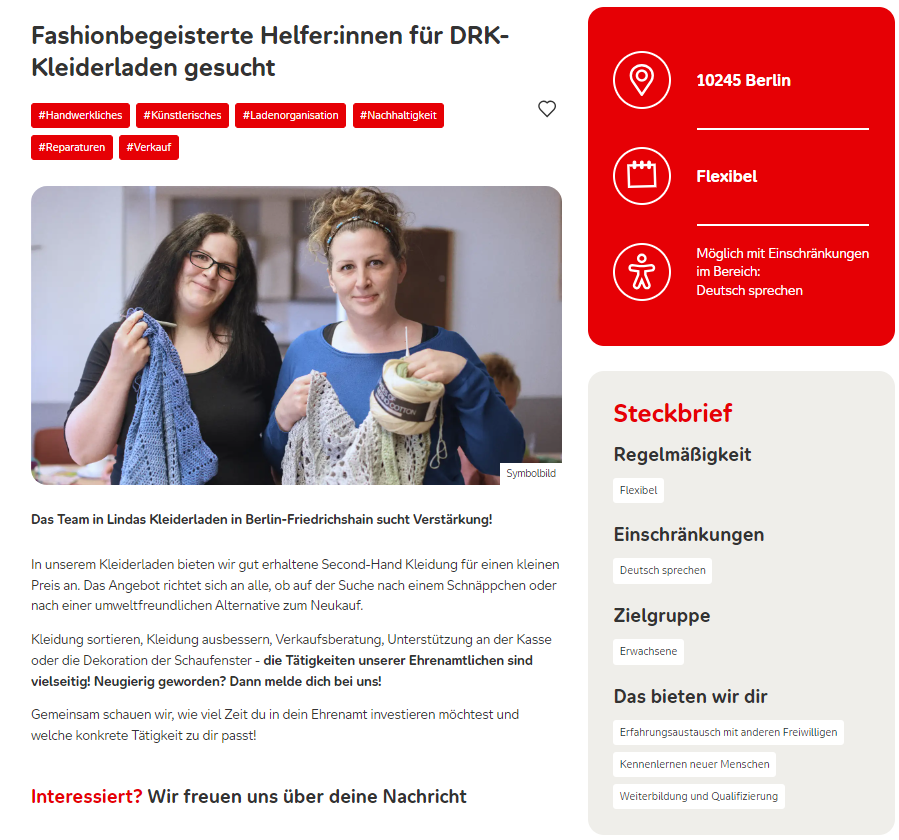 Die DRK-Engagementplattform
9
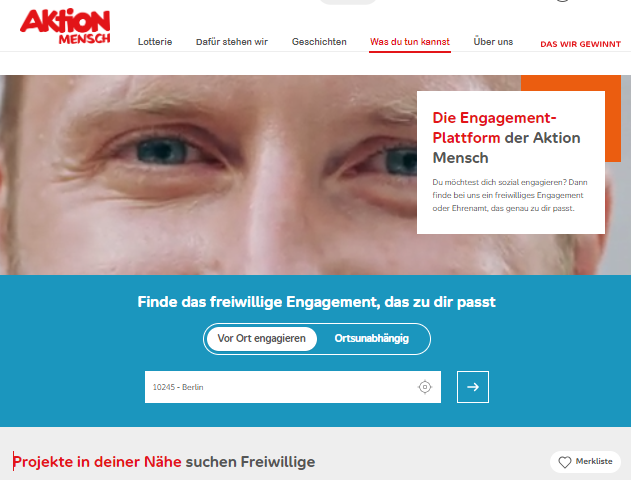 Mehr Sichtbarkeit der DRK-Angebote durch Ausspielung auf zusätzlichen Plattformen
Mehr Reichweite durch Schnittstellen 
alle Engagementangebote, die auf der DRK-Engagementplattform eingetragen werden, werden automatisiert auf der Engagementplattform der Aktion Mensch ausgespielt
mit ~ 20.000 Engagementangeboten ist dies die größte Engagement-Matching-Plattform in Deutschland (bündelt Angebote verschiedener Engagementträger)


Zusätzliche Sichtbarkeit auf externen Websites
die Aktion Mensch-Plattform ist auf 80+ Partnerseiten eingebunden – auch dort werden alle DRK-Angebote ausgespielt
z.B. Seiten der Kommunen, Freiwilligenagenturen, Unternehmen, Caritas, usw.
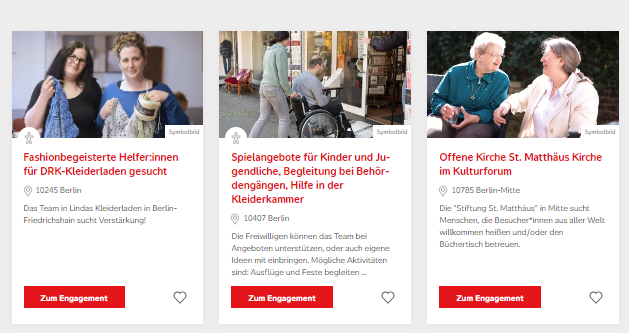 Die DRK-Engagementplattform
10
Ausspielung auf der DRK-Engagement-plattform auf DRK.de
Ein Engagementangebot, viele Ausspielkanäle.
Engagement-interessierte sehen die DRK-Angebote und nehmen Kontakt mit der Einrichtung / der Ehrenamts-koordination auf KV-Ebene auf
Ausspielung auf der DRK-Engagement-plattform auf den Seiten der LV/KV
DRK- Einrichtungen oder KV identifizieren Engagement-bedarfe
Engagement-angebot 
wird erstellt
Ausspielung auf der Aktion Mensch-Engagement-Plattform
Ausspielung auf 80+ Partnerseiten
11
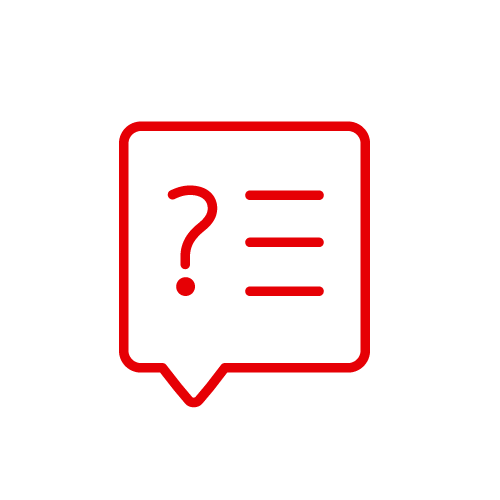 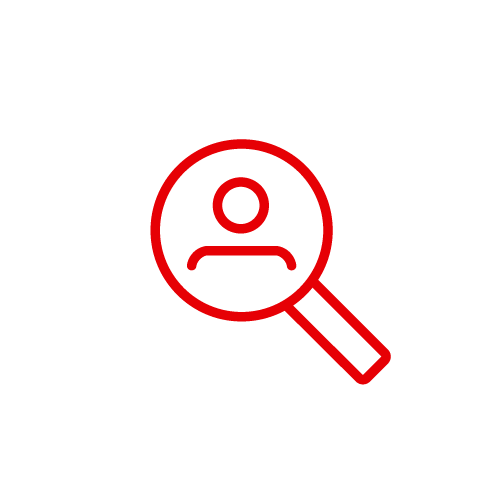 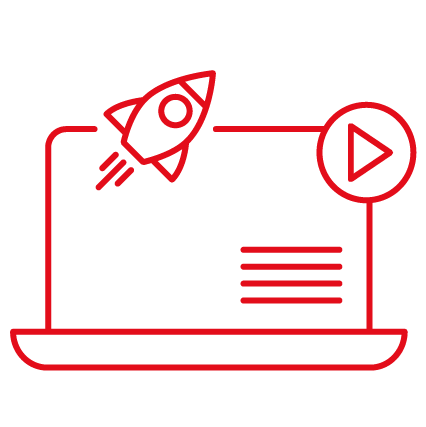 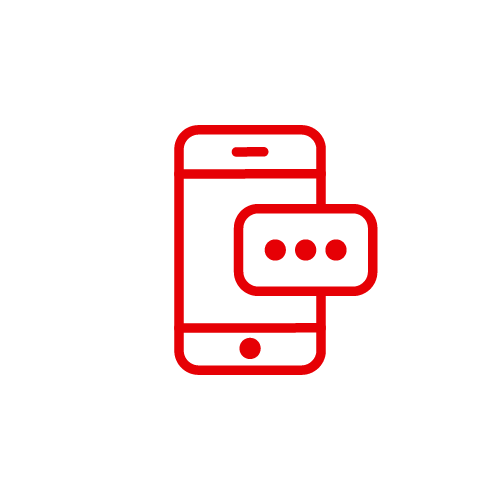 Die DRK-Engagementplattform
Wo und wie werden die Engagementgebote von Einrichtungen und/oder Kreisverbänden erstellt?
Die DRK-Engagementplattform
12
Wo und wie werden die Engagementgebote von Einrichtungen und/oder Kreisverbänden erstellt?
Eintragung via Dienstleistungsdatenbank (DLDB) der DRK Service GmbH
Zentrale Datenbank für Dienstleistungen und Einrichtungen im DRK(~ 95% der Kreisverbände und alle Landesverbände haben Zugang)
Eintragungsrechte können durch KV und LV an Einrichtungen verteilt werden
detaillierte Skizzierung des Engagements durch verschiedene Felder und Kategorien möglich
vorgefertigte Mustertexte können genutzt werden
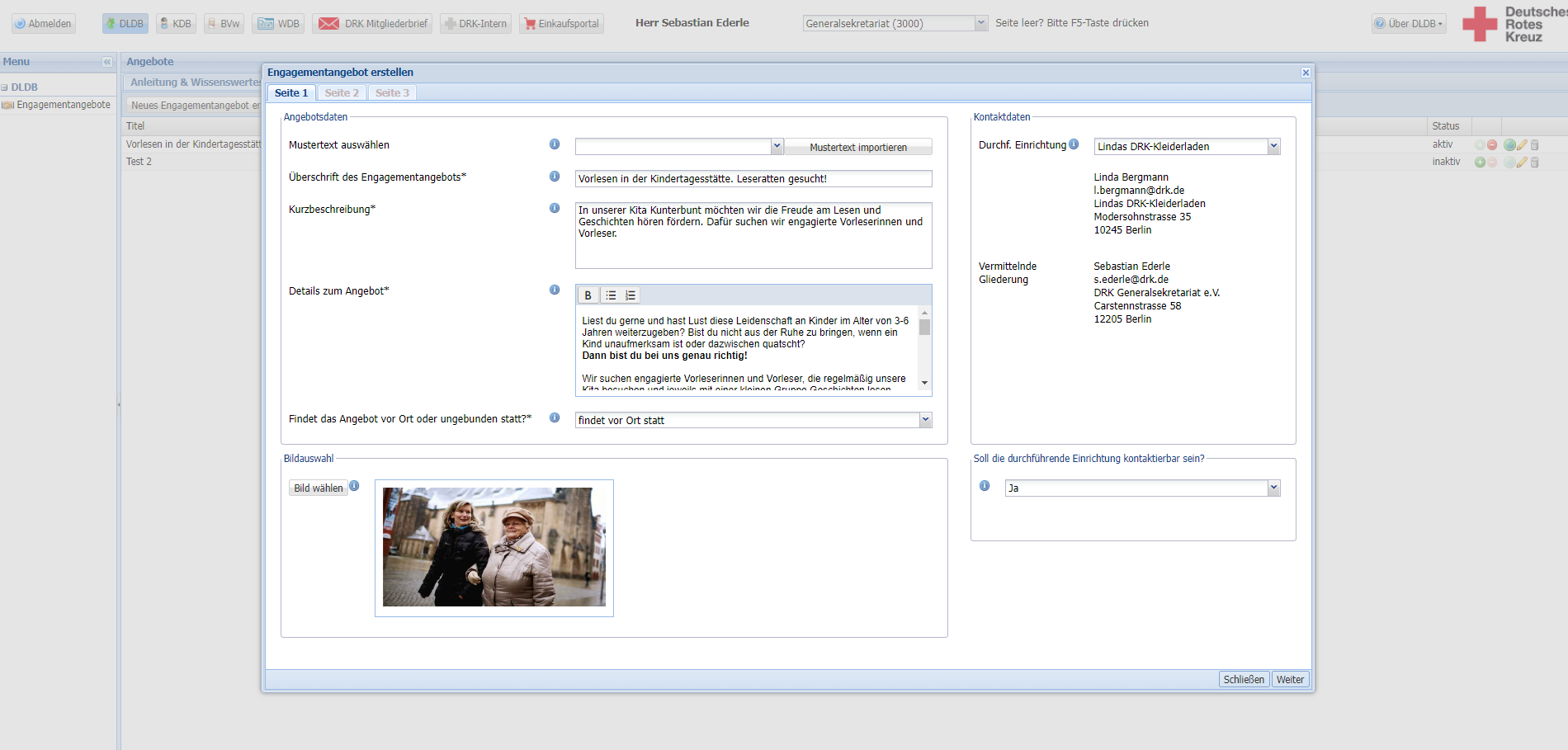 Die DRK-Engagementplattform
13
Schritt-für-Schritt: Wie erstelle ich ein Engagementangebot?
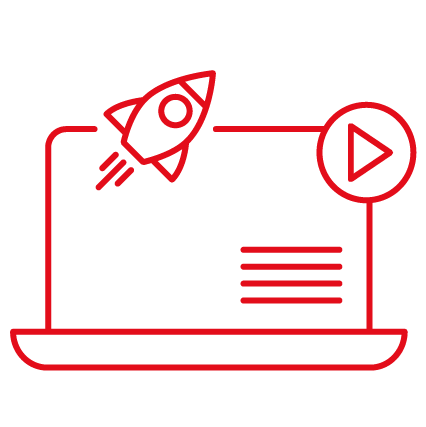 Engagementangebote können sowohl von z.B. Ehrenamts-koordinationen auf KV-Ebene, Personen im Ortsverein als auch von Verantwortlichen aus DRK-Einrichtungen erstellt und veröffentlicht werden.

Erstellung eines Dienstleistungsdatenbank-Accounts (DLDB) inkl. Rechtevergabe

Login in die DLDB und Navigation zum Engagementformular

Dateneingabe & Veröffentlichung des Engagementangebots
Vermittelnde Gliederung
Durchführende Organisation
Erstellung und Bearbeitung des Engagementangebots
Eine detaillierte Beschreibung des Prozesses findet sich im DRK-Engagementplattform-Handbuch.
Die DRK-Engagementplattform
14
Blick in die Praxis: Wer erstellt Engagementangebote? Wer erhält und beantwortet Engagementanfragen?
Für die Umsetzung auf Kreisverbandsebene braucht es einen koordinierten Prozess zwischen der KV-Ehrenamts-koordination und den Verantwortlichen aus DRK-Einrichtungen und -Projekten. Wichtig ist Klarheit & Transparenz für alle Beteiligten – in den Einrichtungen und auf Kreisverbandsebene.

Zwei archetypische Modelle der Aufgabenteilung:
ZentraleKoordination
Die Ehrenamtskoordination im Kreisverband
holt Engagementbedarfe auf Einrichtungs- und KV-Ebene ein
formuliert, erstellt und verwaltet die Engagementangebote in der DLDB
erhält Kontaktanfragen Engagementinteressierter über die DRK-Engagementplattform 
verantwortet die Engagementvermittlung in die Einrichtungen und Projekte
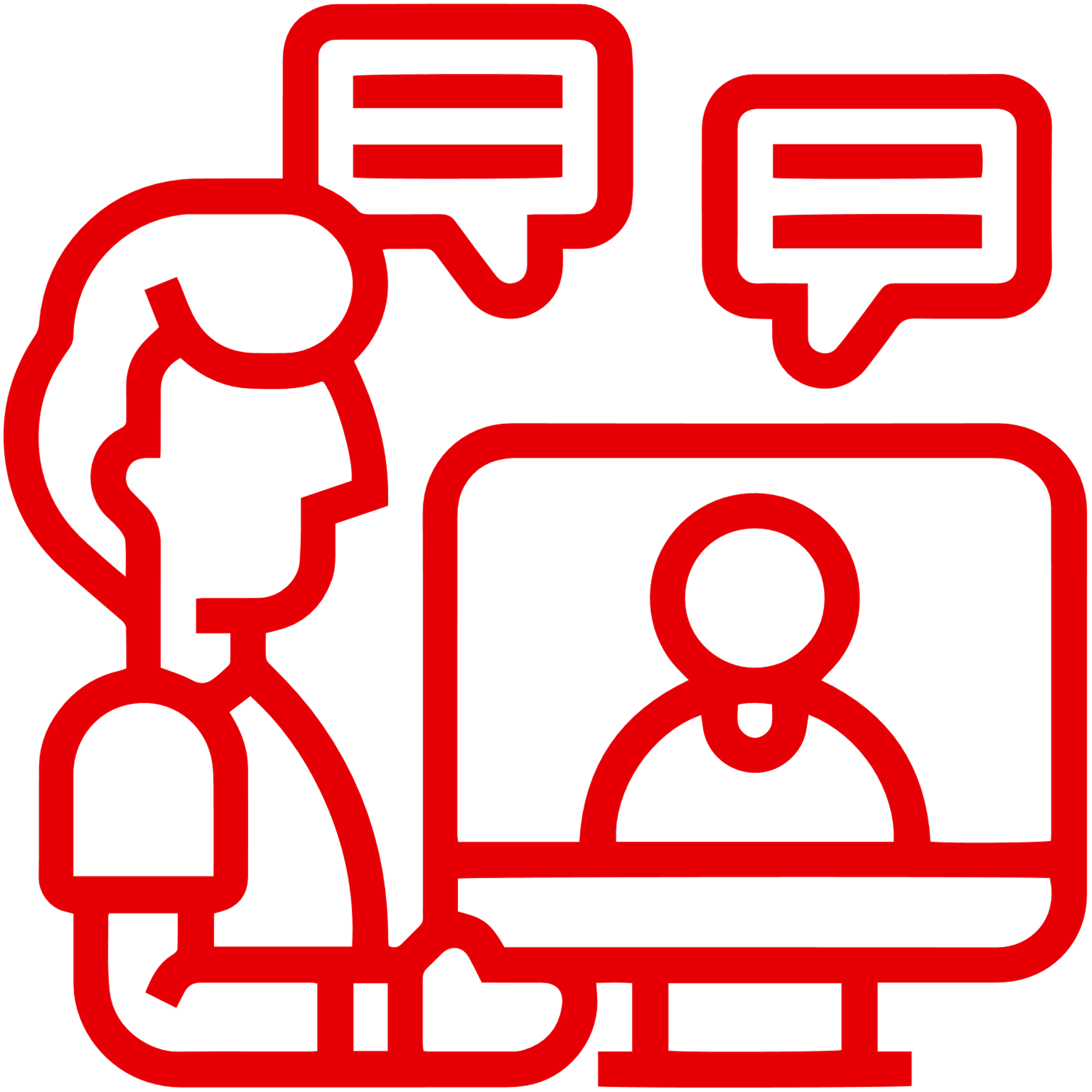 DezentraleKoordination
DRK-Einrichtungen und -Projekte
erhalten vom Datenpflegerin/Datenpfleger des jeweiligen Kreisverbands eigene Zugangsdaten für die DLDB
formulieren, erstellen und verwalten ihre Einrichtungs-/projektspezifischen Engagementangebote in der DLDB
sind als Ansprechpersonen in der DRK-Engagementplattform vermerkt und erhalten Engagementanfragen von Interessierten (ohne Beteiligung der Ehrenamtskoordination auf KV-Ebene)
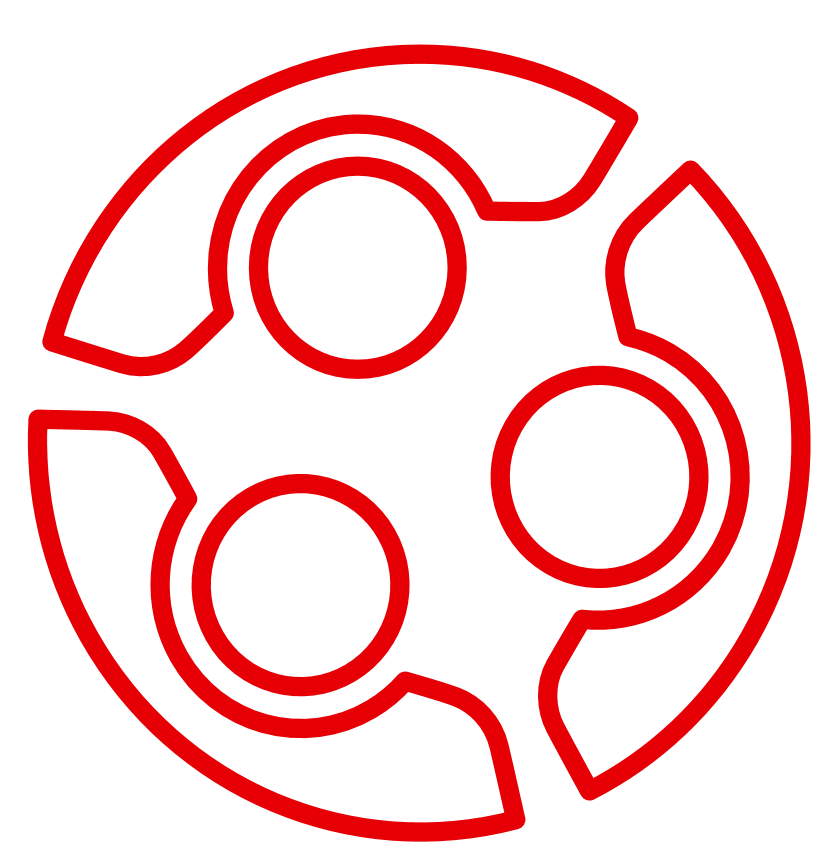 Mehr Tipps & Empfehlungen zur Umsetzung vor Ort finden sich im DRK-Engagementplattform-Handbuch. Beleuchtet werden dabei verschiedene Aufteilungen der Verantwortlichkeiten zwischen KV-Ehrenamtskoordination und den lokalen DRK-Einrichtungen – in den Themenfeldern Engagementangebot-Erstellung, Dateneingabe, Ansprechperson und Ehrenamtsvermittlung.
Die DRK-Engagementplattform
15
Haben Sie Fragen?
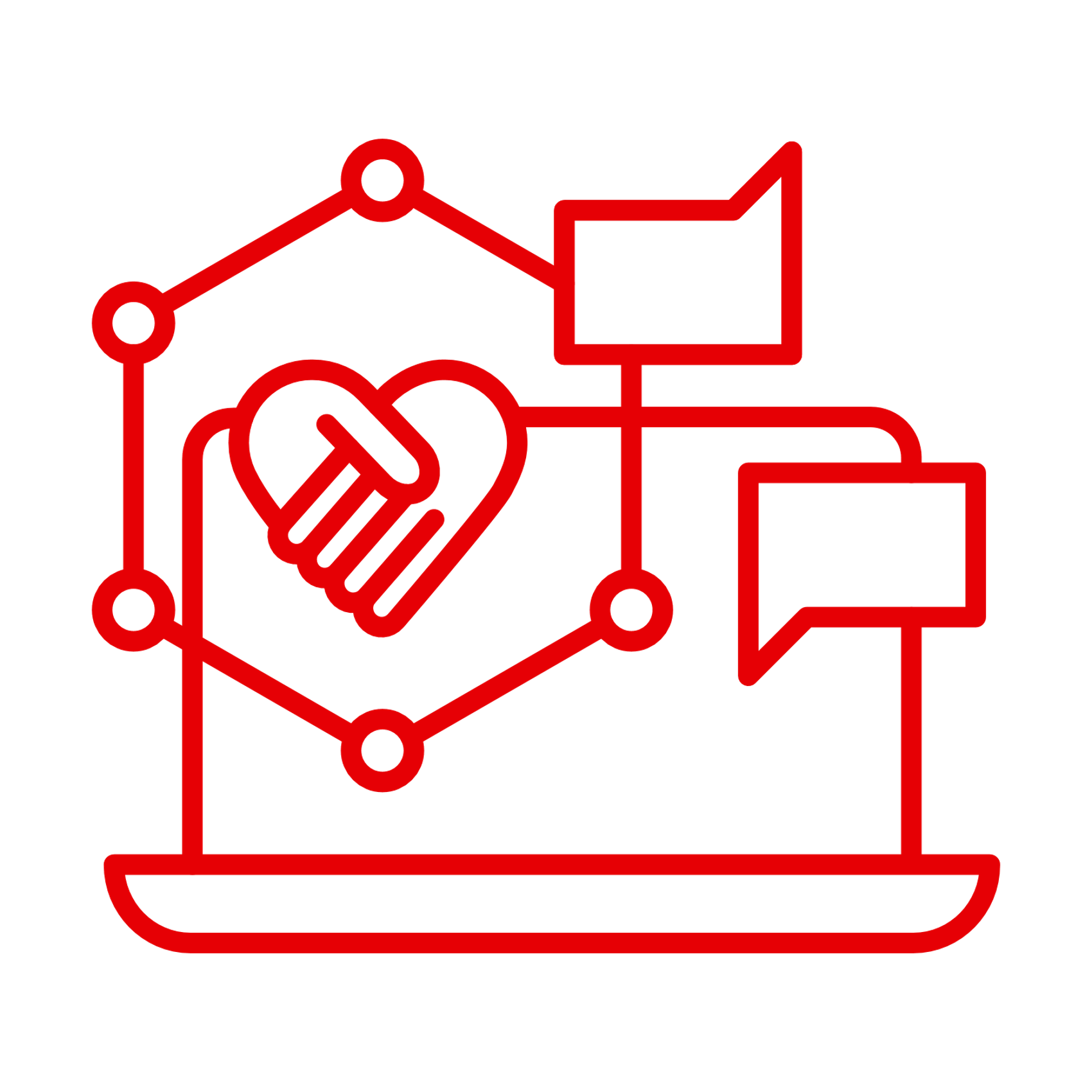 Vorname Nachname
DRK-Gliederung
Ihre Rolle
Kontaktdaten


Für allgemeine Projektanfragen:easi@drk.de
Für technische Fragen: support@drkservice.de
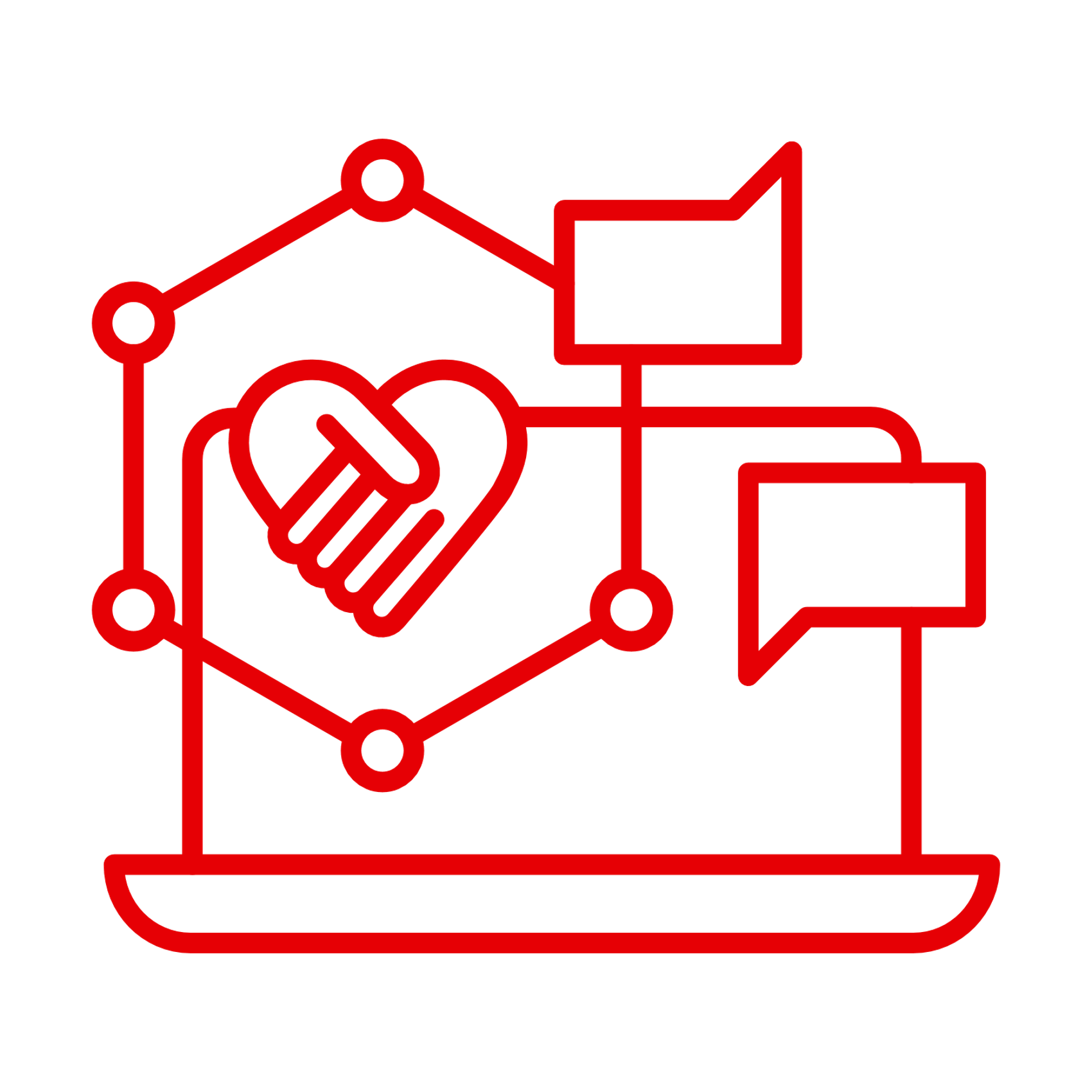 Zusätzliches Folienmaterial
Genese der DRK-Engagementplattform
Die DRK-Engagementplattform ist das Ergebnis eines mehrjährigen Prozesses. Die Bedarfe wurden in enger Abstimmung mit dem Verband erhoben, die technische Lösung bettet sich in bestehende verbandliche und zivilgesellschaftliche IT-Lösungen ein.
2022
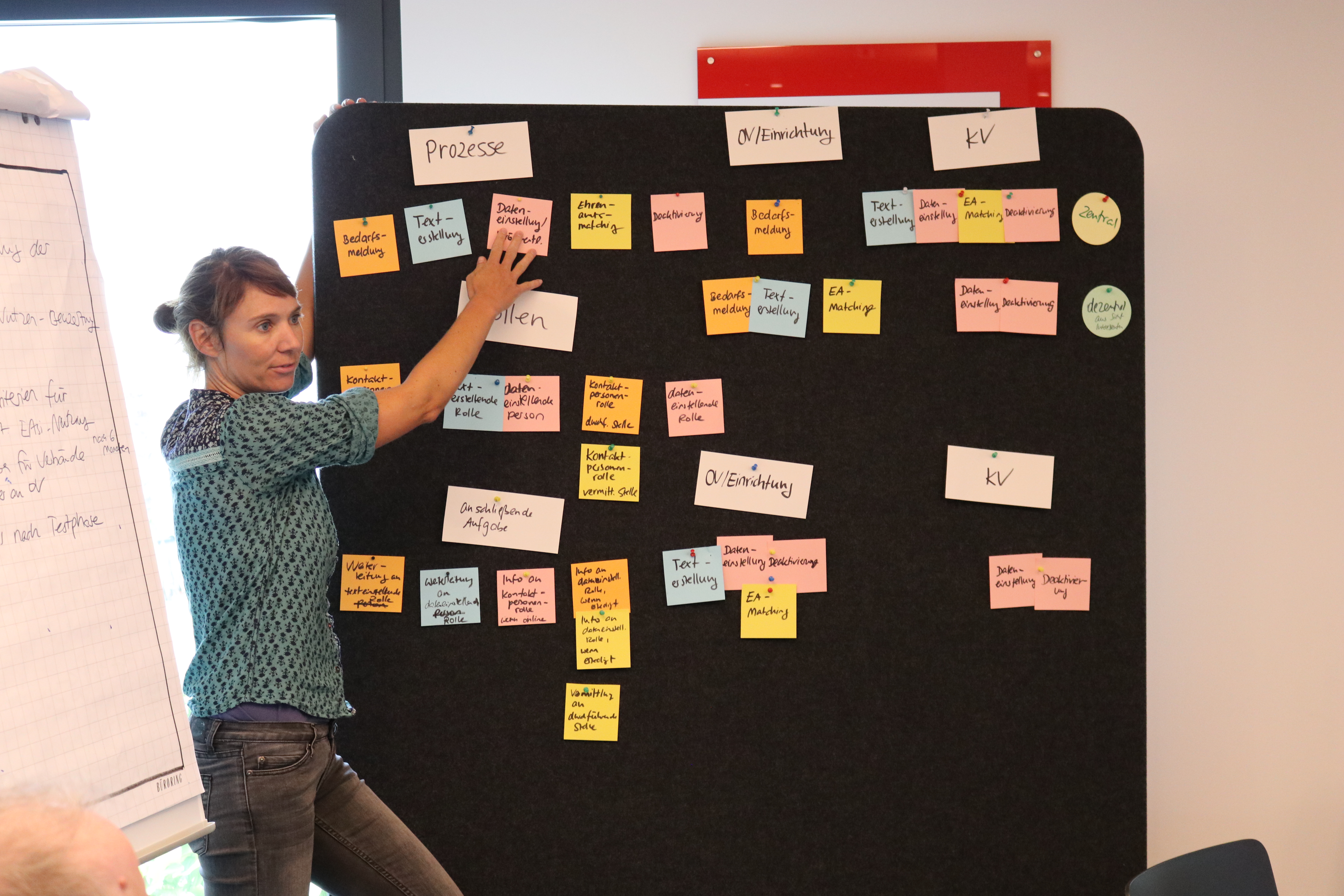 Projektentwicklung, Bedarfserhebung in AG WuS & Experten-Interviews, Abstimmung mit anderen Gemeinschaften/AED, erste Verschränkung mit DRK-S
2023
Konzeption der technischen Lösung, Kooperation mit Aktion Mensch, laufende Bedarfsabgleichung mit den DRK-Ehrenamtsakteuren & -gremien
2024
Technische Umsetzung, Pilotphase mit 17 Gliederungen, Launch und Rollout in den Verband
Die DRK-Engagementplattform
18
Projektbeteiligte und Partner
Projektteam
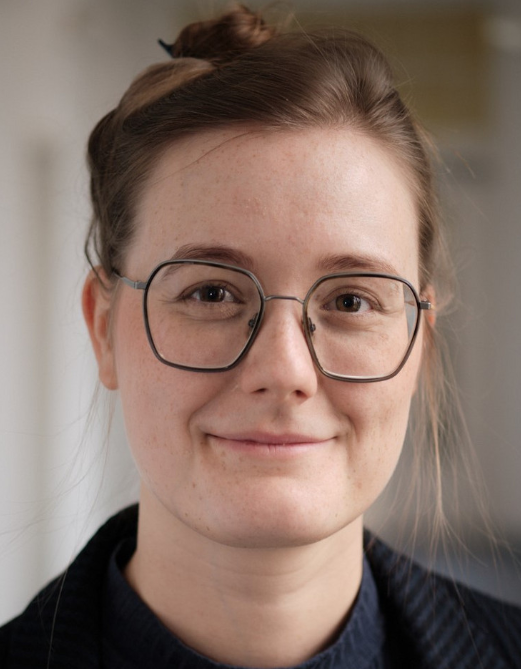 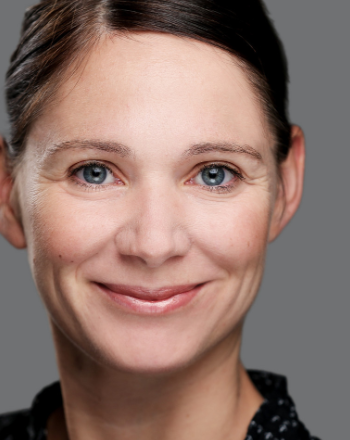 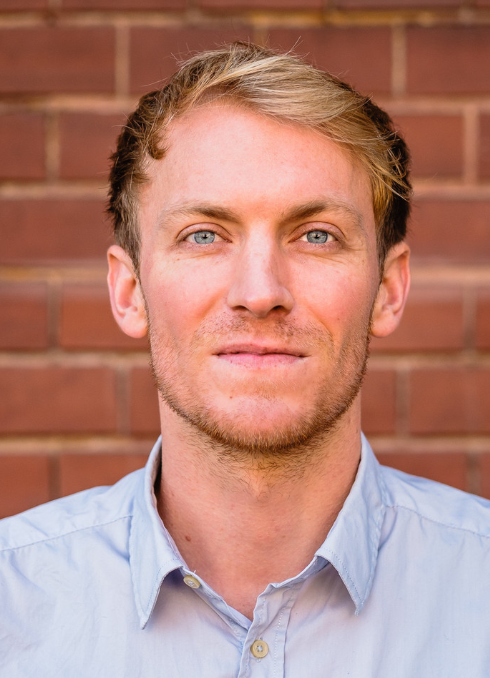 DRK GeneralsekretariatWohlfahrt & Soziales: Team Digitalisierung und Nachhaltigkeit / Soziale Hilfen und soziales Ehrenamt
Linda Bergmann, Sebastian Ederle, Bettina Strelau
Zielgruppe
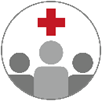 (vorrangig) Ehrenamtsstrukturen auf KV-Ebenein WuS verortet, für alle Gemeinschaften konzipiert
Bereitschaften / Bergwacht / Wasserwacht / Jugendrotkreuz / Wohlfahrt & Soziales
Resonanzraum & Bedarfsanalyse
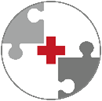 AG WuS (GS- & Landesreferentinnen/-Referenten WuS)AED (Ausschuss Ehrenamtlicher Dienste)Pilotphasen-Gruppe
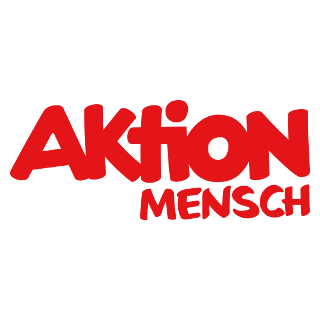 DRK-S: Dienstleistungsdatenbank & MusterwebseitenAktion Mensch: DRK-Engagementplattform als White Label-Lösung / Ausspielung der DRK-Angebote über die Aktion Mensch-PlattformT32: Verwaltung DRK.de
Partner & Träger der techn. Umsetzung
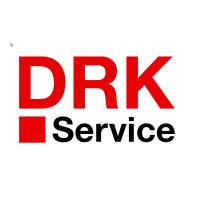 DRK Service GmbH
Aktion Mensch
DRK.de-Kommunikation (T32)
Die DRK-Engagementplattform
19
Einbindung der Engagementplattform auf den Gliederungs-Webseiten
Die DRK-Engagementplattform kann in wenigen Minuten in die jeweilige Gliederungsseite integriert werden (– wenn Sie die Musterseiten der DRK Service GmbH nutzen).
Hierzu müssen (vom Website-Verantwortlichen in Ihrer Gliederung) folgende Schritte durchgeführt werden:

Registrierung in der Aktion Mensch-Freiwilligendatenbank: https://freiwilligendatenbank.aktion-mensch.de/admin/login
Eingabe des (absoluten) Links auf der LV-/KV-Website, unter dem die DRK-Engagementplattform ausgespielt werden soll und Erhalt des Integrator-Schlüssels
Einfügen des Plugins "DRK Service Engagement Suche" im Typo 3-Backend der Gliederungswebseite

Plugin öffnen und unter "Einstellungen" den zuvor erstellten Integrator-Schlüssel eingeben

Eine detaillierte Beschreibung des Prozesses findet sich im Handbuch der DRK-Engagementplattform. Bei technischen Fragen zur Einbindung der DRK-Engagementplattform auf Ihrer Website können Sie sich an support@drkservice.de wenden.
Die DRK-Engagementplattform
20
1. Erstellung eines Dienstleistungsdatenbank-Accounts (DLDB) inkl. Rechtevergabe
(1) Erstellung des DLDB-Accounts via DRK-Benutzerverwaltung: Zwei mögliche Varianten
Erstellung „auf Zuruf“: Datenpflegerin/Datenpfleger im KV erstellt einen eigenen Account für die Nutzenden und gibt Zugangsdaten an Nutzende (empfohlene Variante)
Accounts können sowohl für Mitarbeitende des Kreisverbandes, als auch für Ehren- und hauptamtliche aus DRK-Einrichtungen oder im Ortsverein erstellt werden
Nutzende beantragen eigenständig einen Account, ordnen diesen einem KV zu, Freischaltung des Accounts erfolgt durch KV-GF oder Datenpflegerin/Datenpfleger (komplexer und zeitintensiver)

(2) Account erhält durch Datenpflegerin/Datenpfleger    die entsprechenden Rechte
"Engagementangebote einstellen" gibt Nutzenden alle notwendigen Rechte fürdie Nutzung der DRK-Engagementplattform
KoopMA / Änderung Gliederungsdaten und/ohne Rechte / DDL Administrator ebenfalls
"nur Lesen ohne Export" nicht
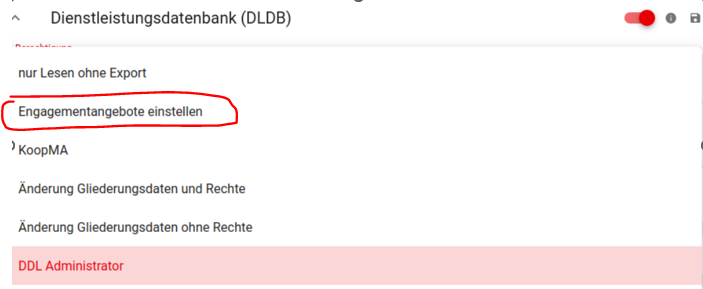 Die DRK-Engagementplattform
21
2. Login in der Dienstleistungsdatenbank (DLDB) & Navigation zum Engagementformular
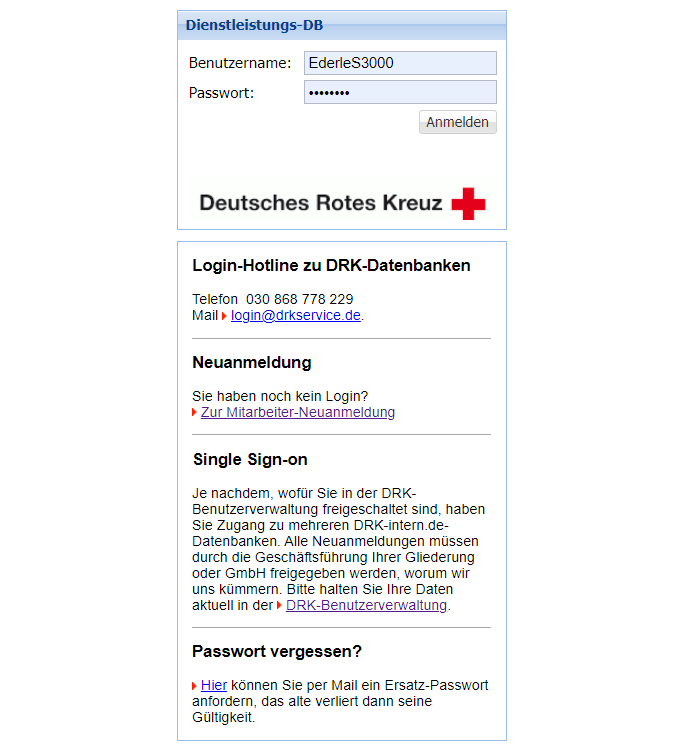 (1) Login in der Dienstleistungsdatenbank
dldb.drk-db.de aufrufen
mit den individuellen Zugangsdaten aus Schritt 1 einloggen 


(2) Navigation zum Engagementformular
Linker Reiter "Engagementangebote"
je nach in Schritt 1 vergebener Rolle, werden zusätzliche Reiter angezeigt
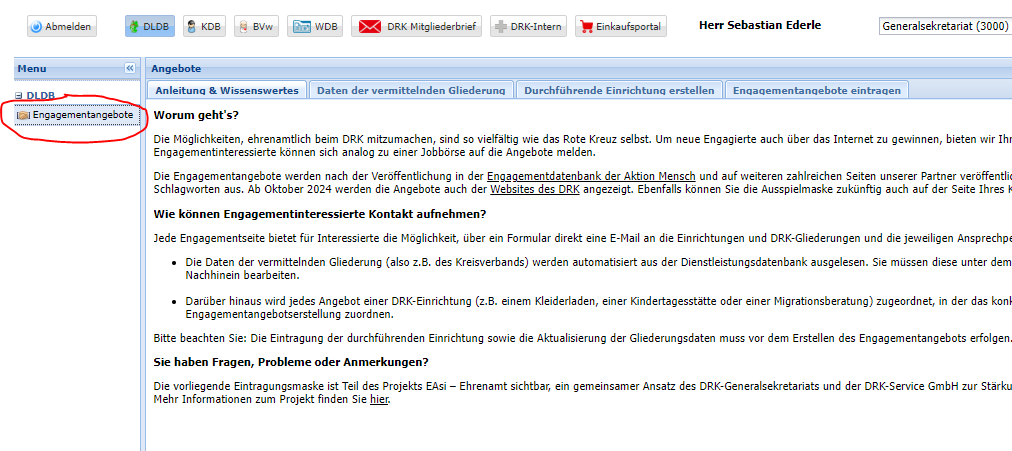 Die DRK-Engagementplattform
22
3. Dateneingabe & Veröffentlichung des Engagementangebots
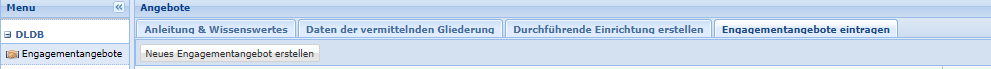 (1) Daten der vermittelnden Gliederung
umfasst die Daten der Gliederung und der dortigen Ansprechperson (z.B. die Ehrenamtskoordination auf KV-Ebene) und bezieht sich auf alle Engagementangebote, die über den jeweiligen Account laufen

(2) Durchführende Einrichtung erstellen
beschreibt die Daten der konkreten Einrichtung und des Einsatzortes, an dem das Engagement durchgeführt wird

(3) Engagementangebote eintragen
hier werden konkrete Engagementangebote erstellt, die nach der Veröffentlichung auf der DRK-Engagementplattform ausgespielt werden
Mustertexte mit Vorformulierungen können genutzt werden
Angebote können nach der Erstellung/Veröffentlichung bearbeitet, deaktiviert/aktiviert sowie gelöscht werden
Kontaktadressen für Engagementinteressierte sind die unter (1) und (2) hinterlegten Daten
Die DRK-Engagementplattform
23